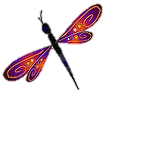 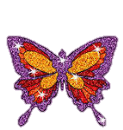 В гостях у Лунтика
   автоматизация   
 звука Л в словах
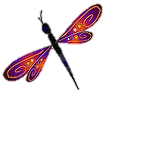 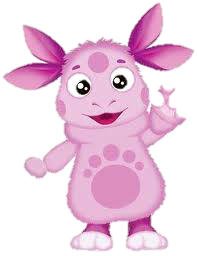 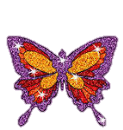 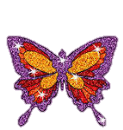 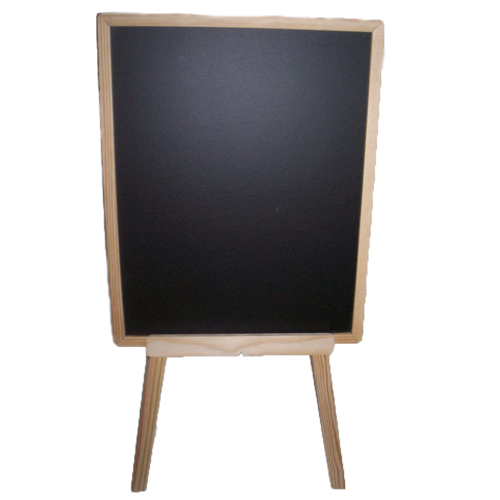 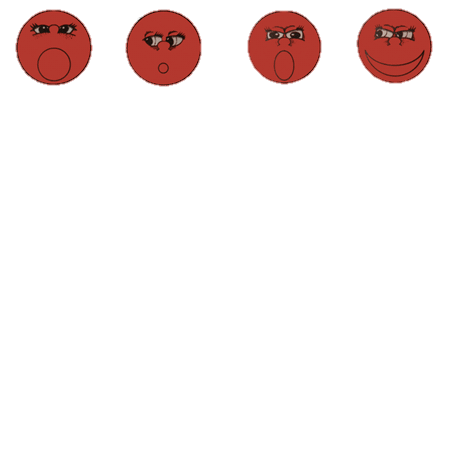 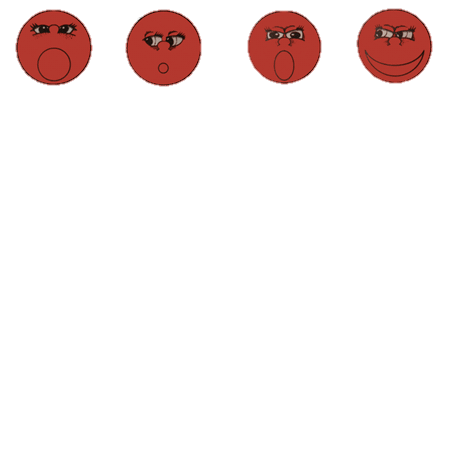 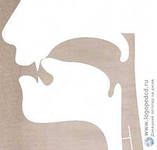 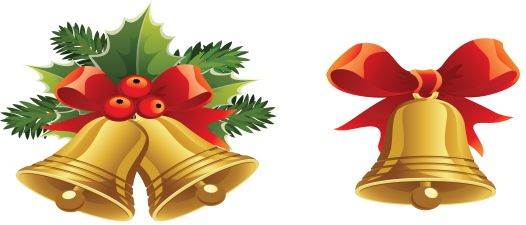 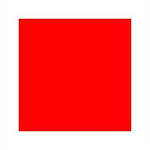 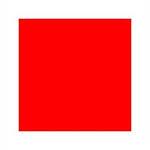 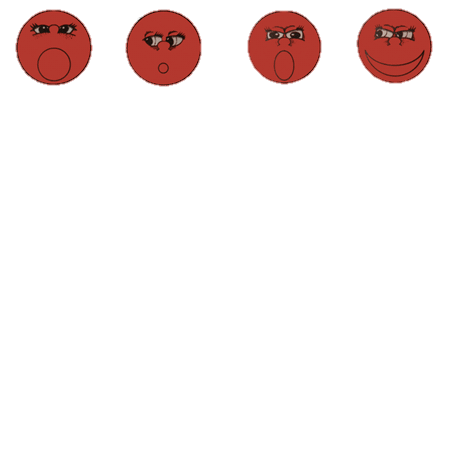 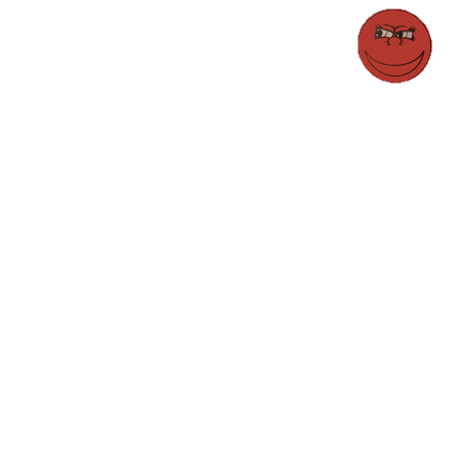 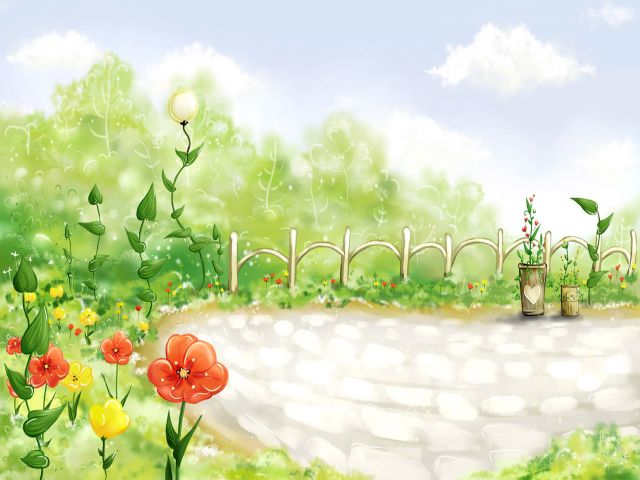 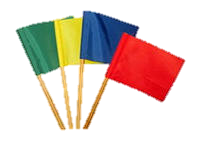 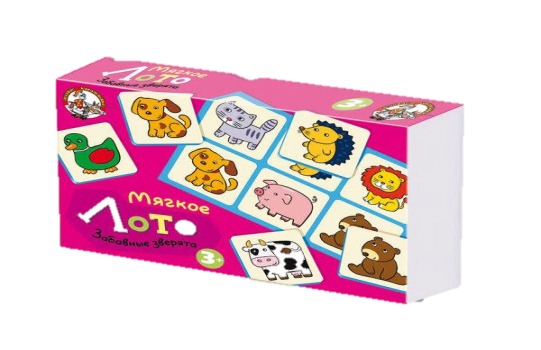 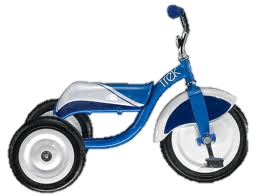 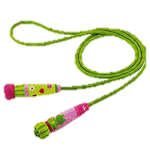 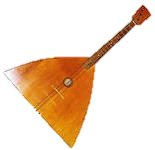 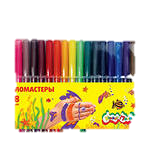 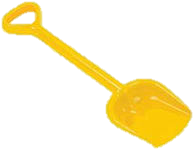 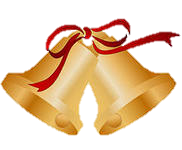 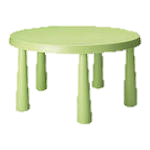 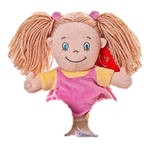 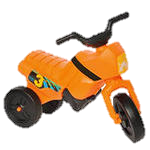 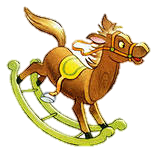 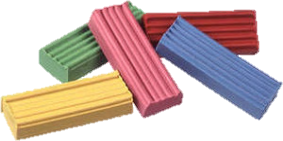 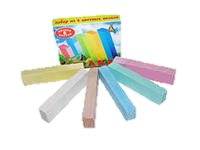 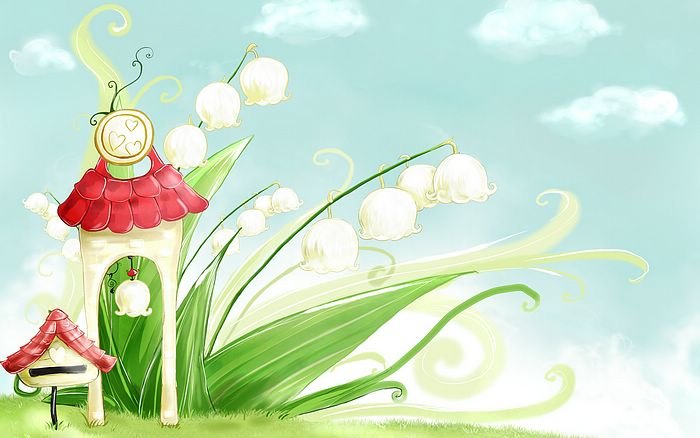 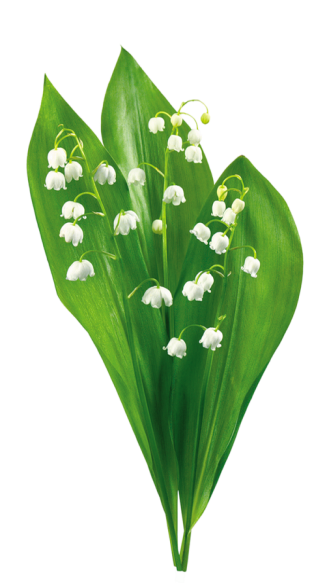 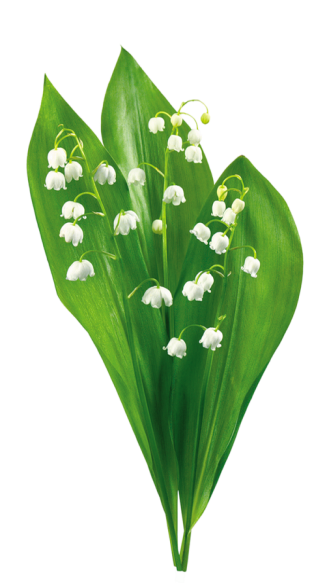 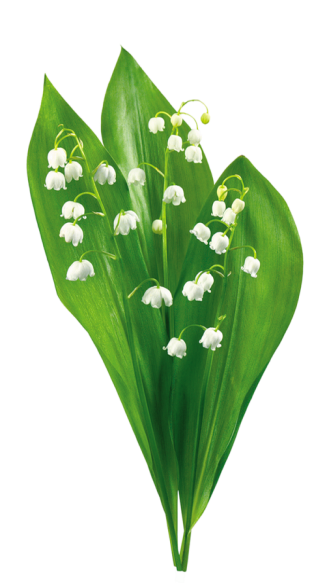 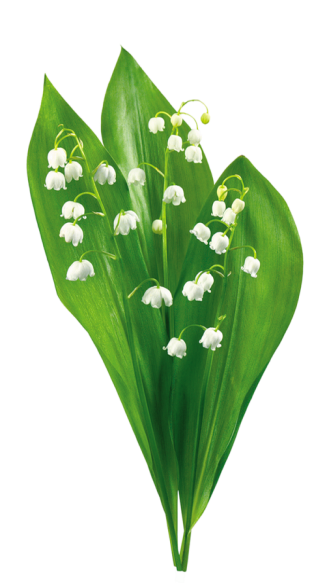 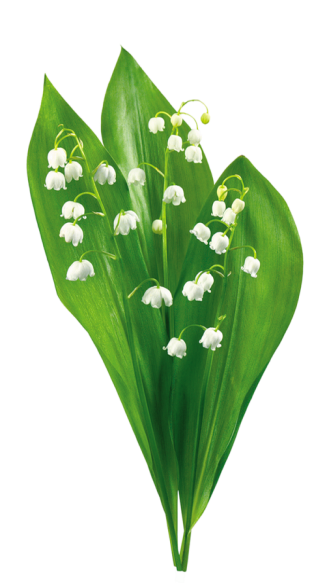 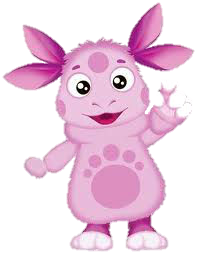 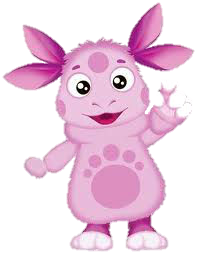 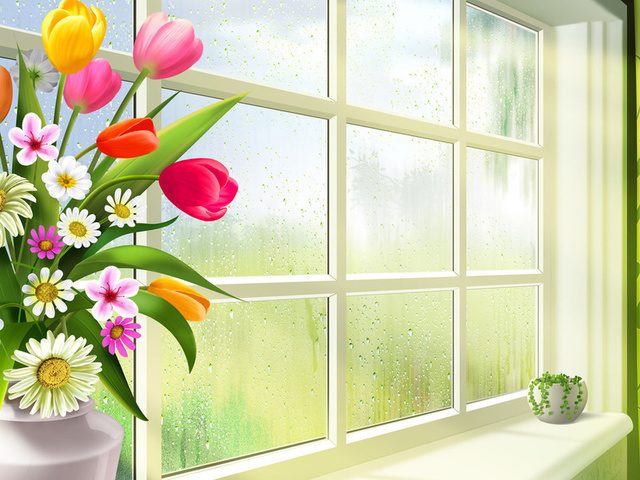 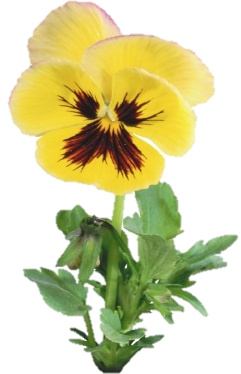 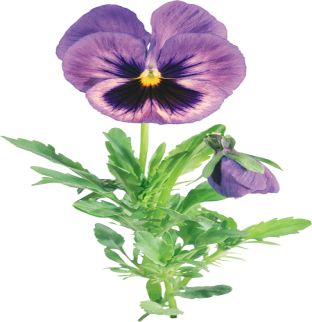 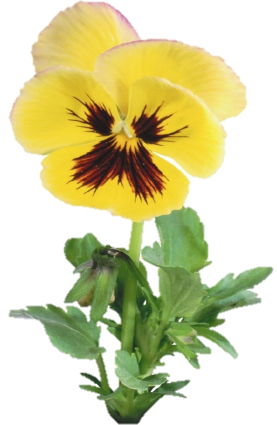 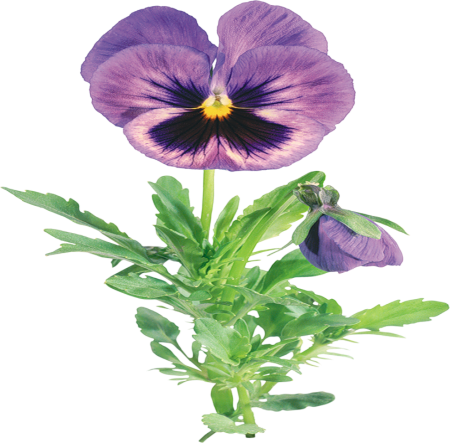 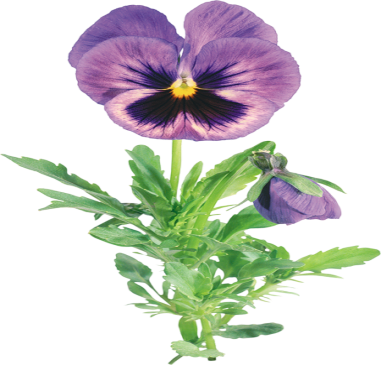 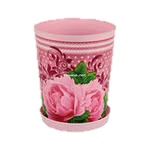 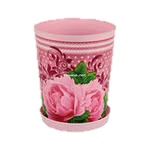 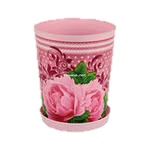 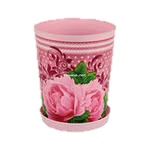 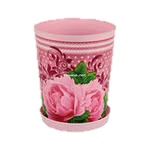 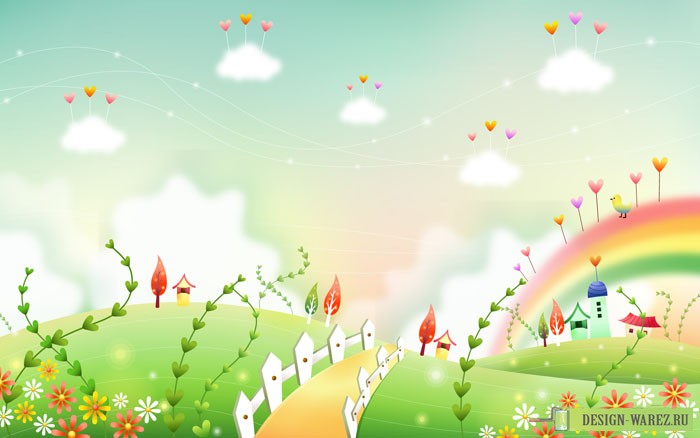 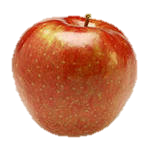 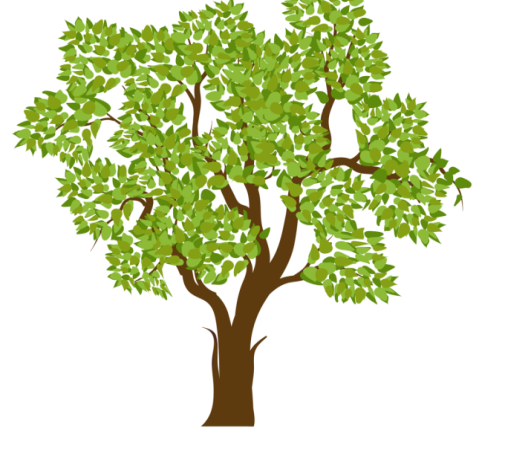 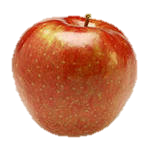 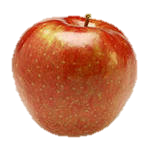 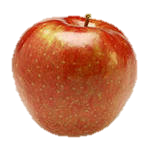 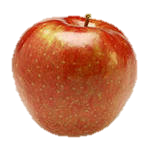 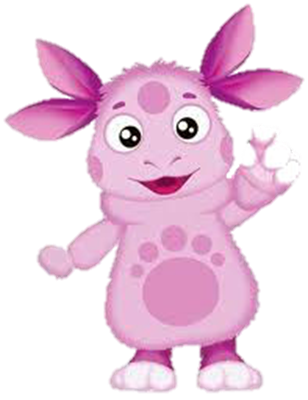 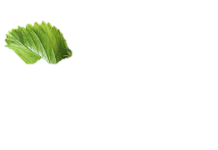 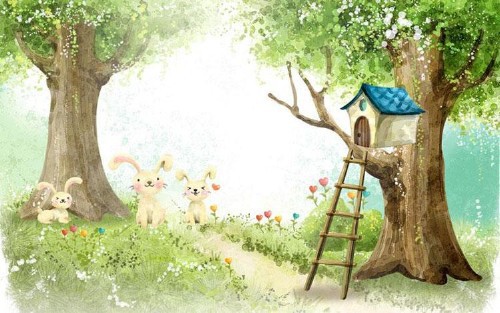 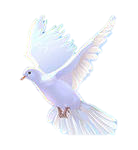 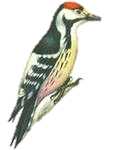 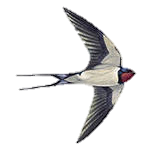 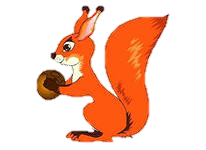 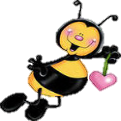 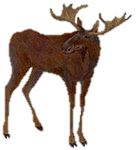 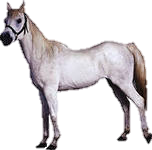 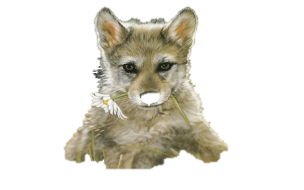 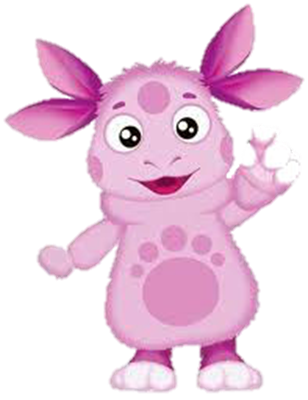 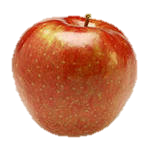 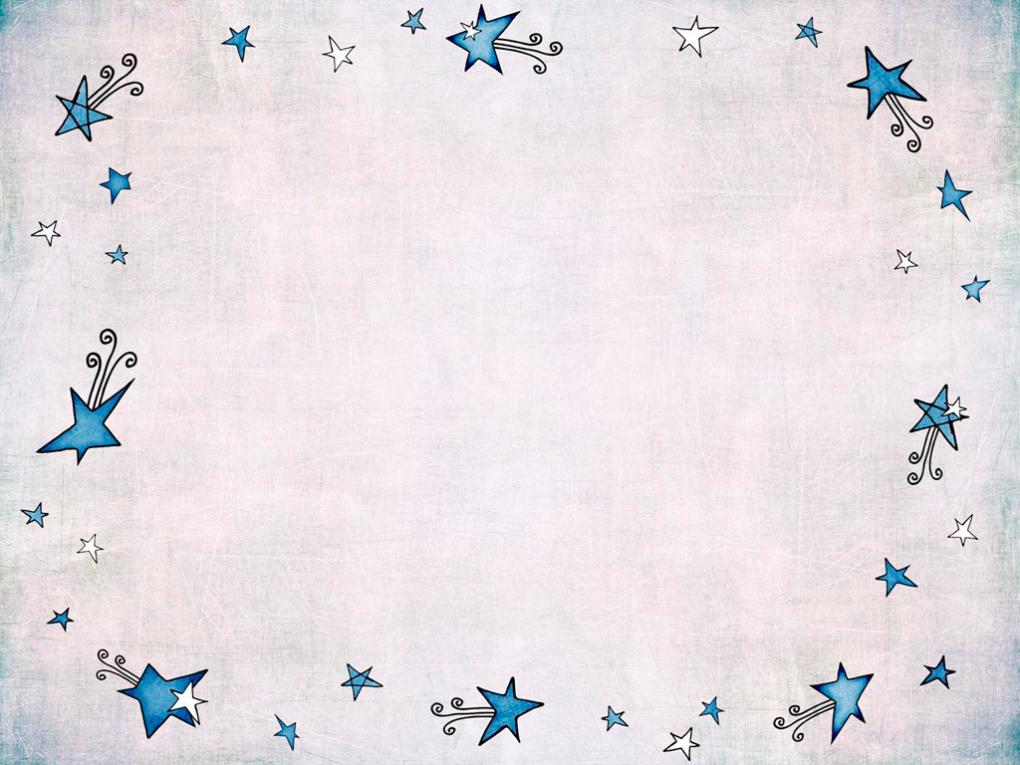 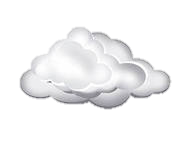 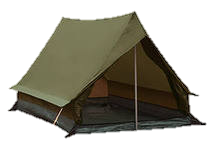 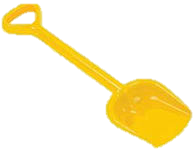 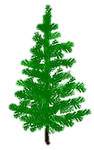 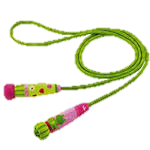 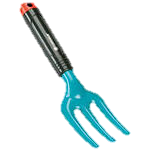 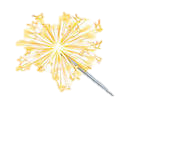 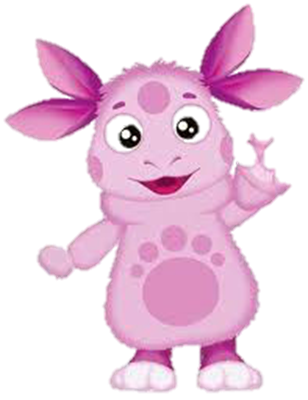 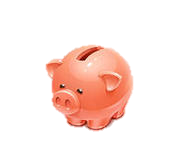 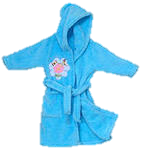 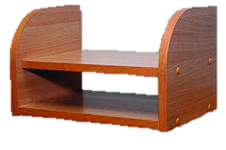 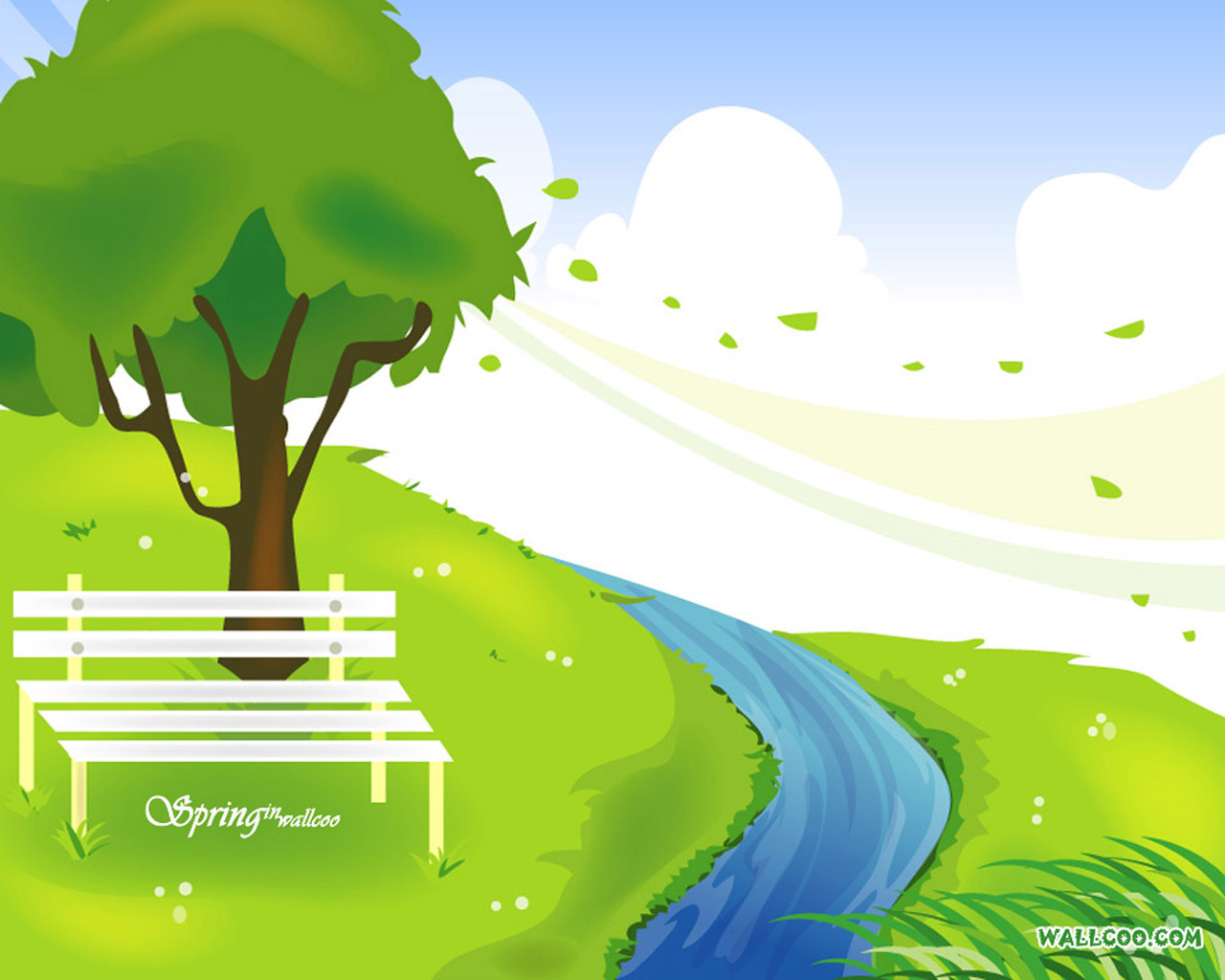 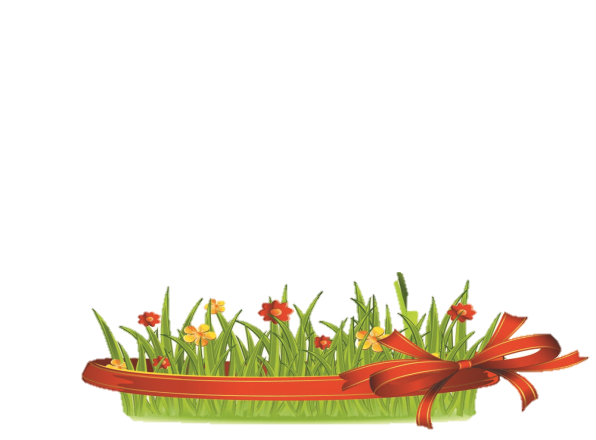 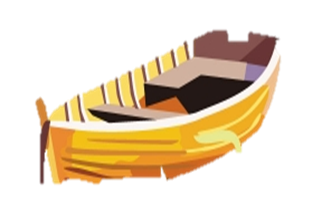 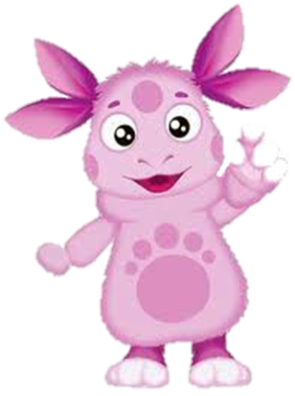 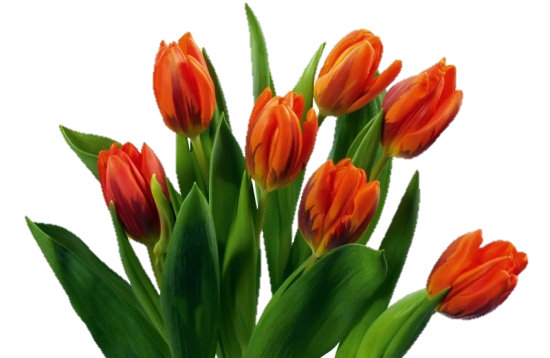 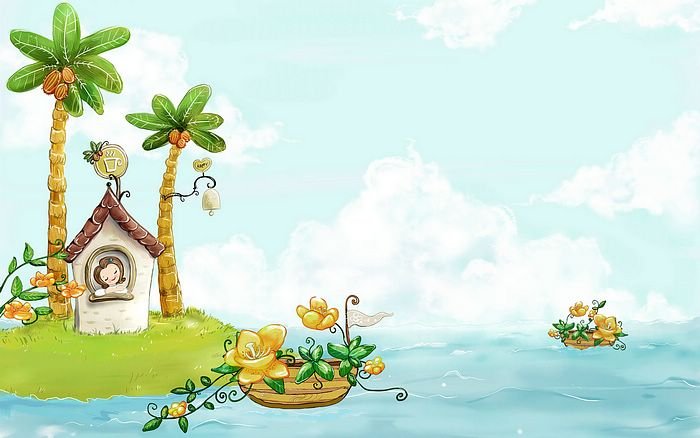 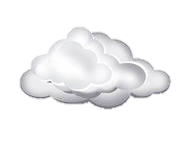 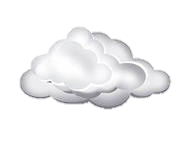 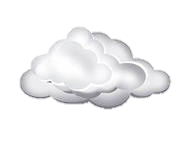 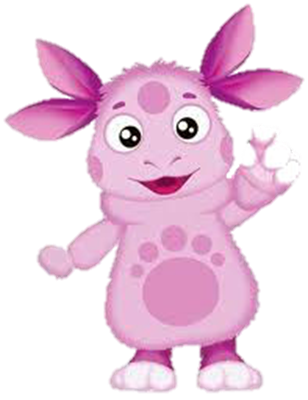 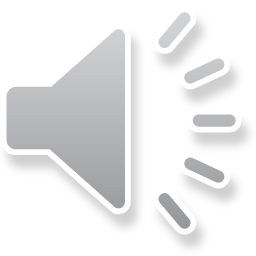 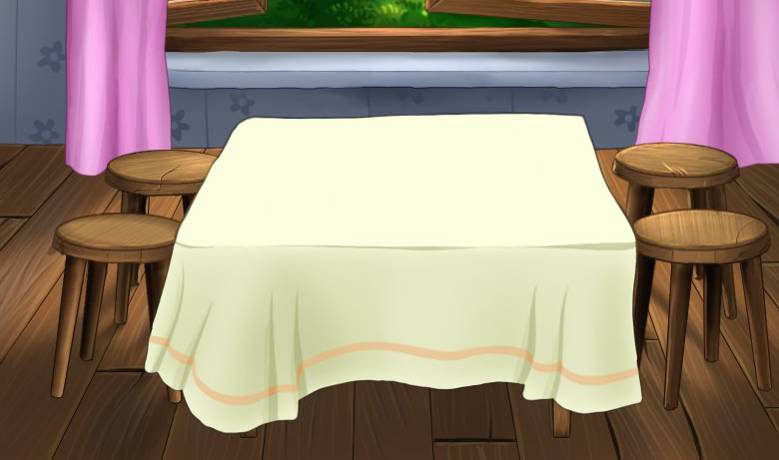 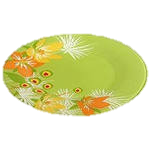 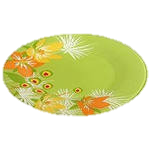 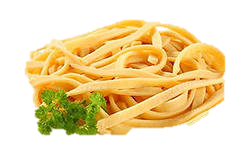 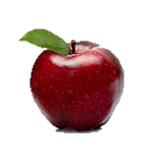 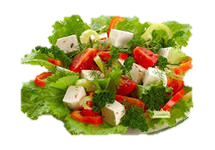 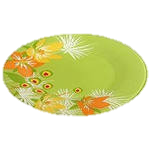 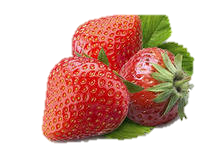 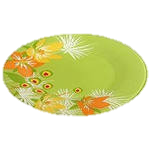 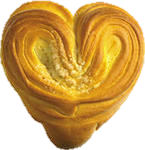 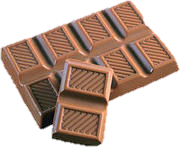 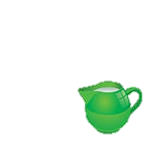 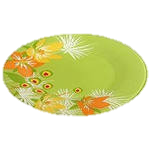 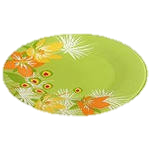 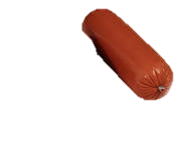 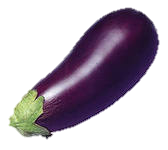 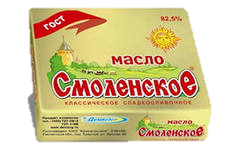 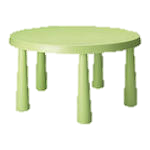 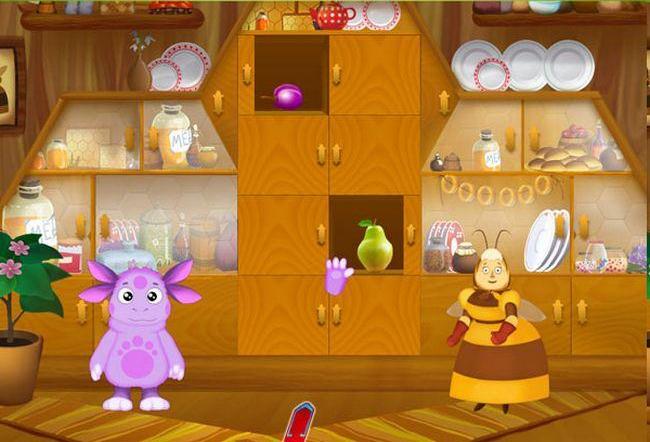 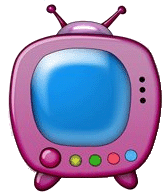 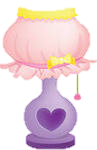 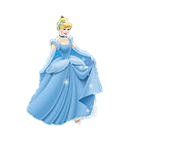 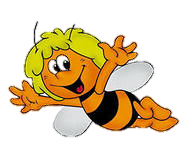 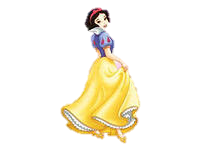 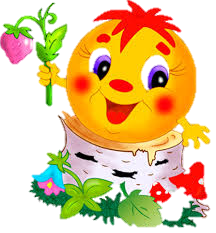 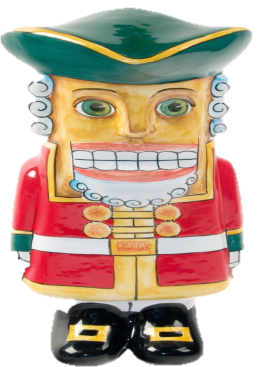 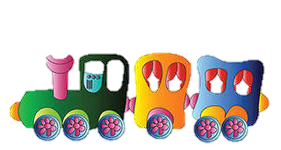 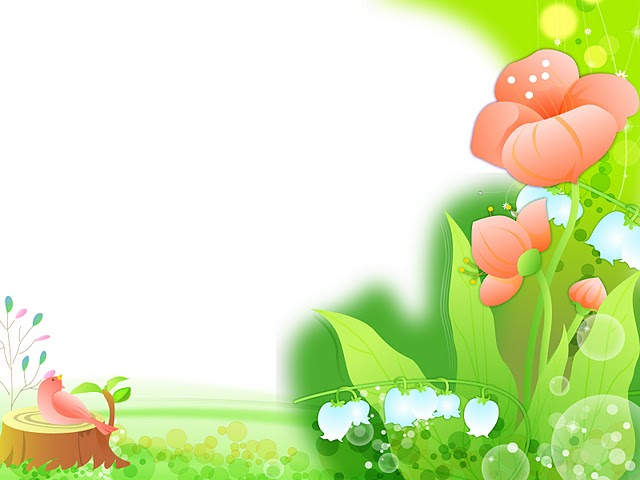 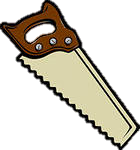 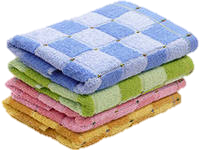 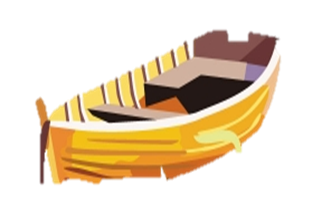 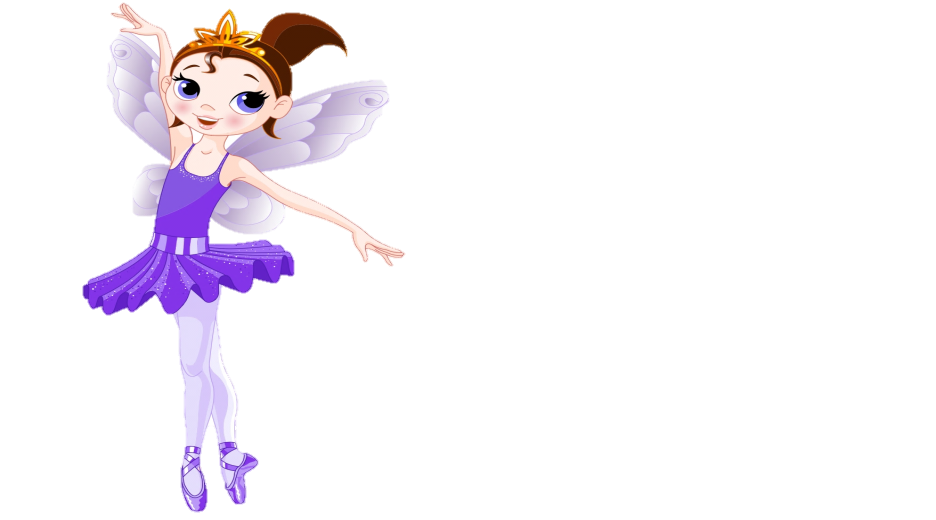 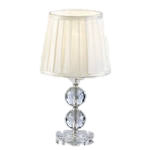 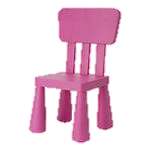 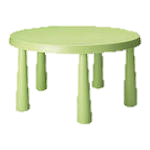 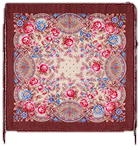 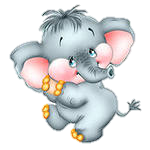 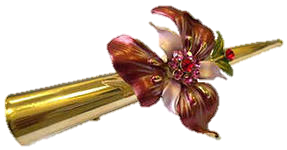 Напилить нам дров смогла.
Раскалившись до бела.
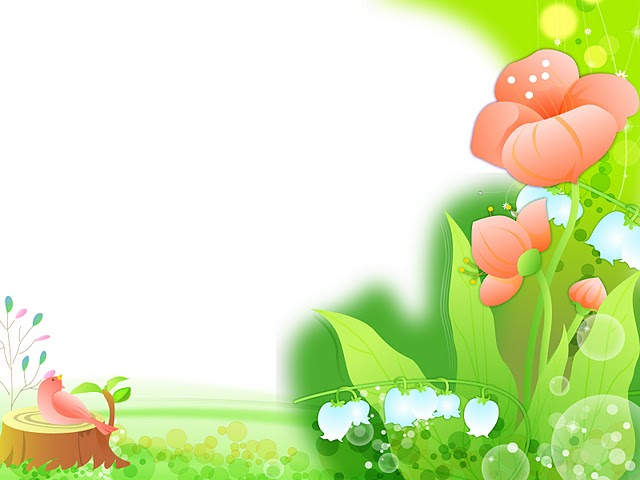 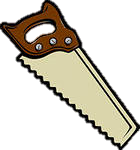 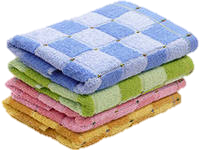 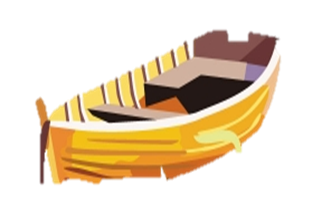 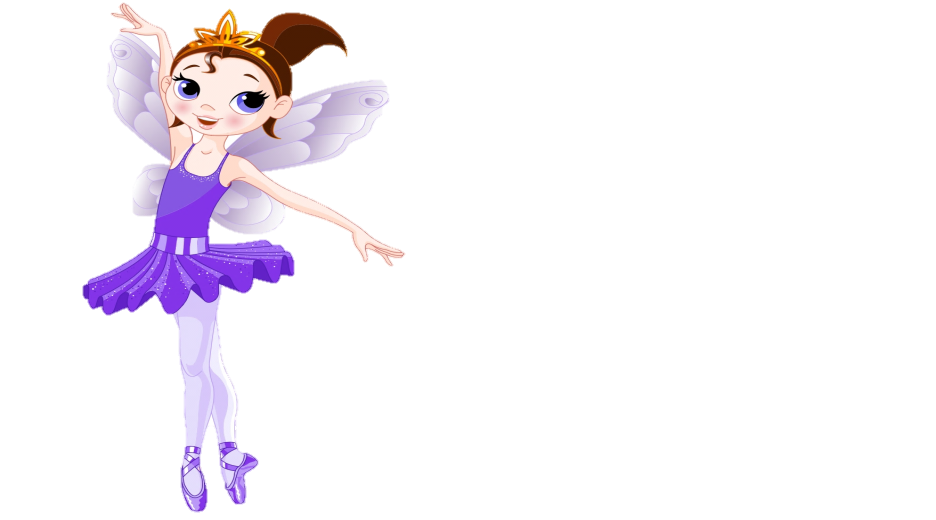 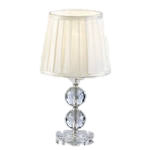 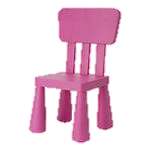 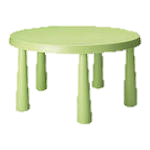 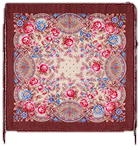 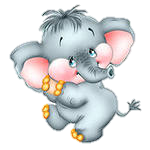 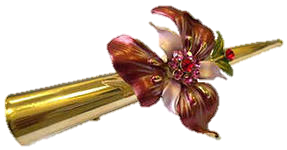 Мигнет, моргнет
Ночью в комнате денек.
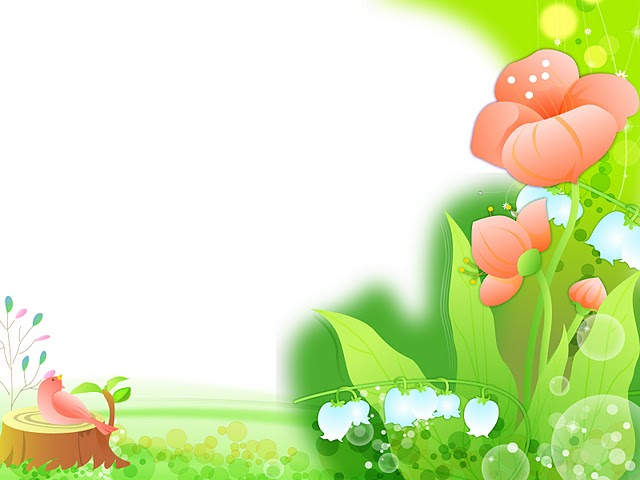 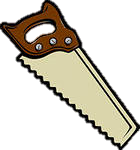 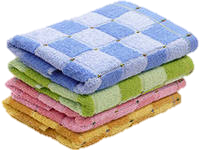 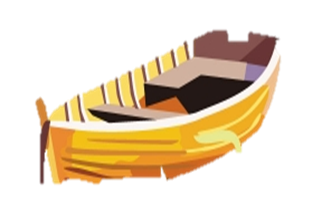 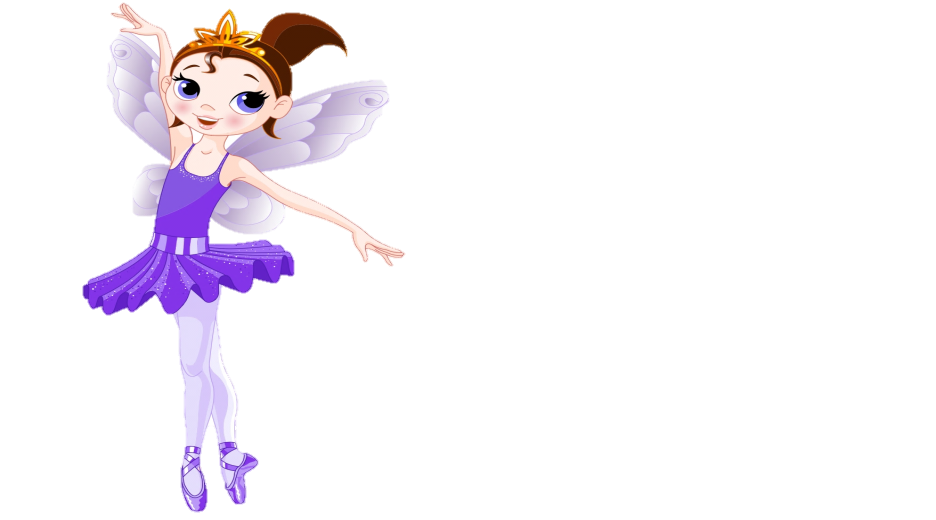 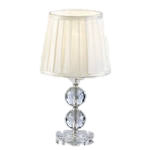 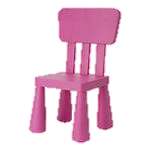 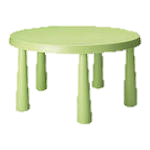 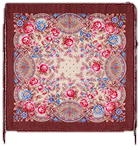 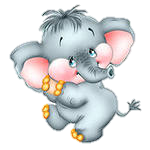 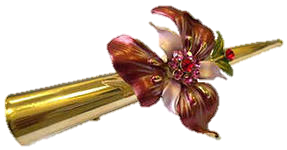 Хлюпает ли мокрый нос,
Иль из глаз потоки слез, 
   Выручит нас лоскуток —
Это носовой...
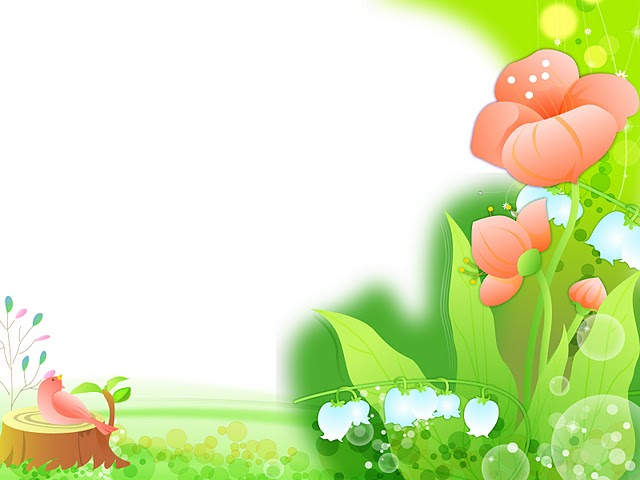 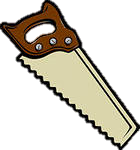 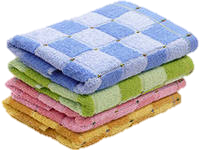 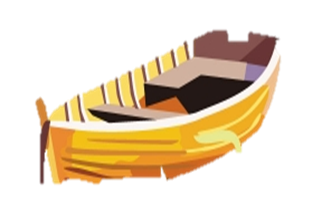 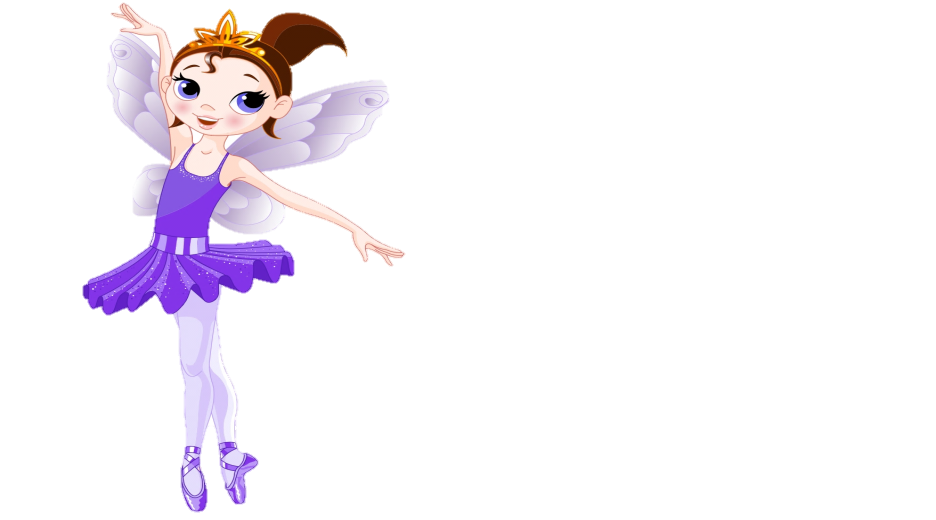 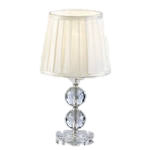 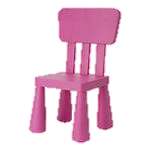 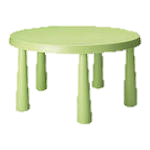 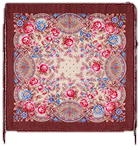 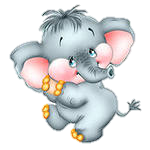 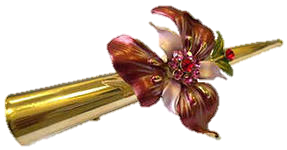 Говорит дорожка - два вышитых конца:
"Помойся хоть немножко,
Чернила смой с лица!
Иначе ты в полдня испачкаешь меня".
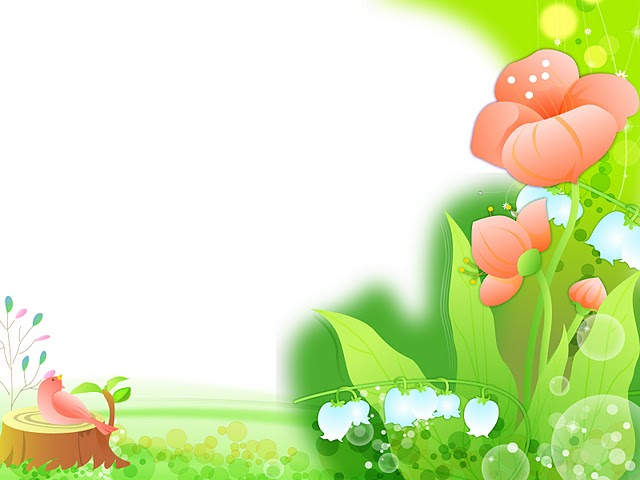 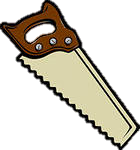 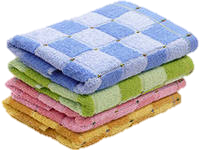 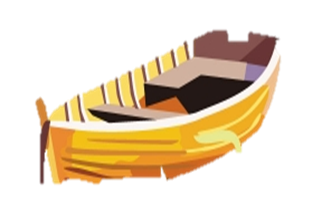 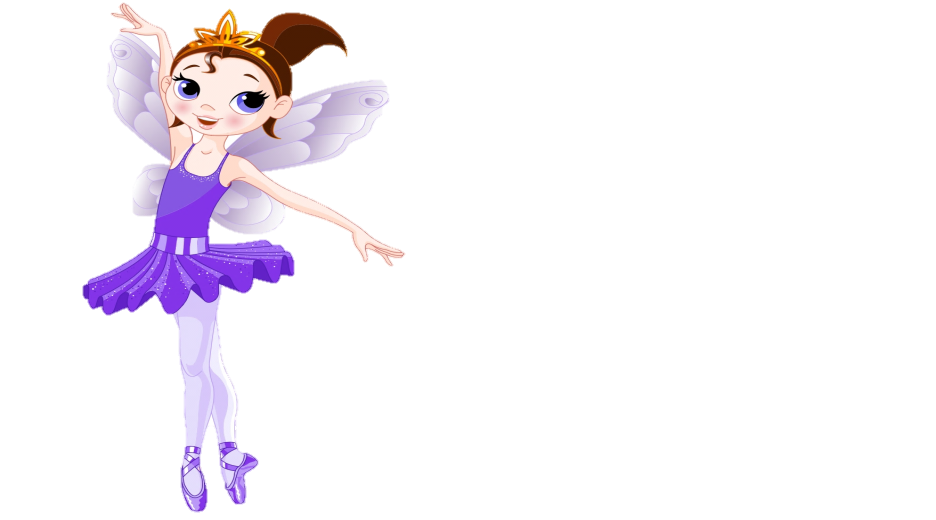 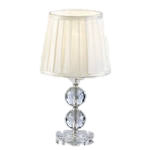 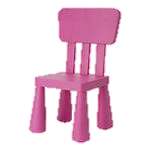 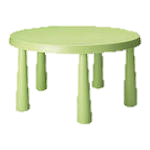 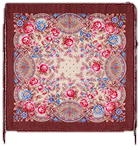 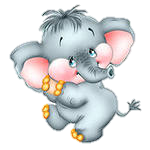 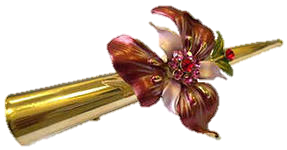 Под крышей - четыре ножки,
над крышей - суп да ложки.
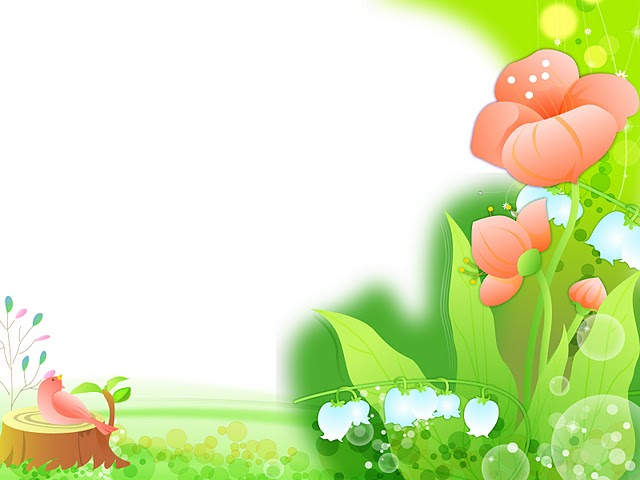 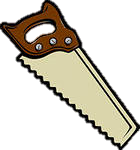 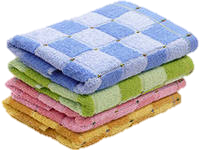 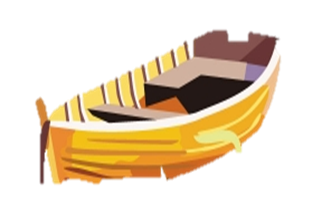 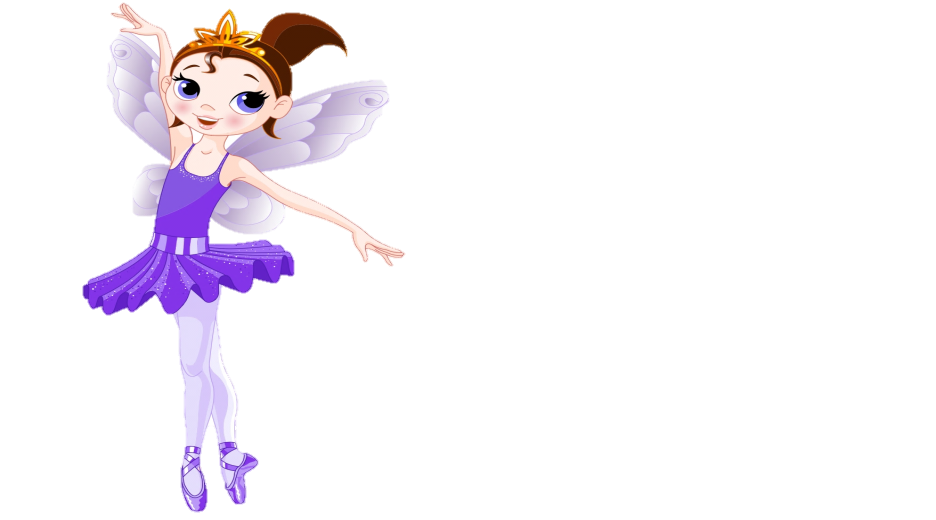 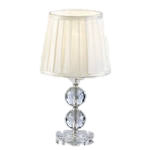 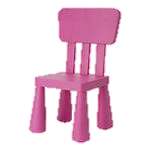 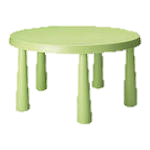 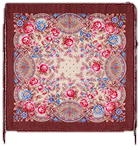 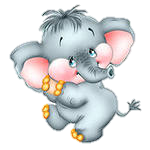 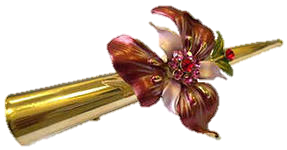 Зачерпнуло ветра
Белое крыло
И катать мальчишек
В море унесло!
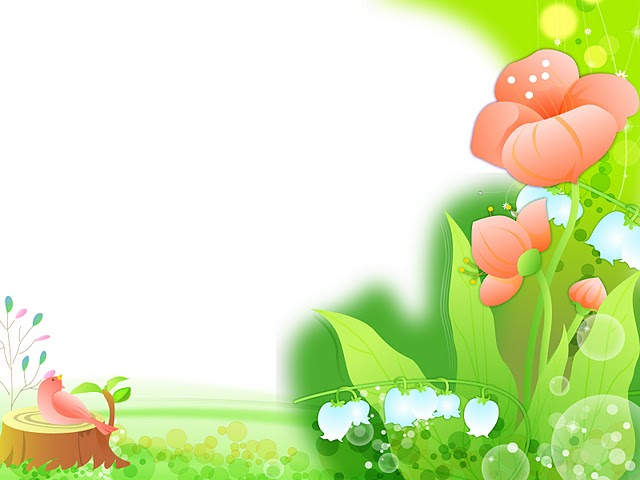 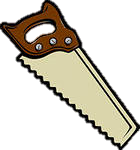 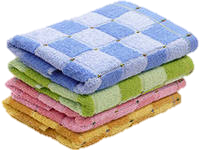 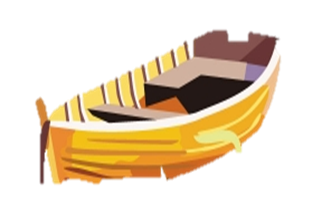 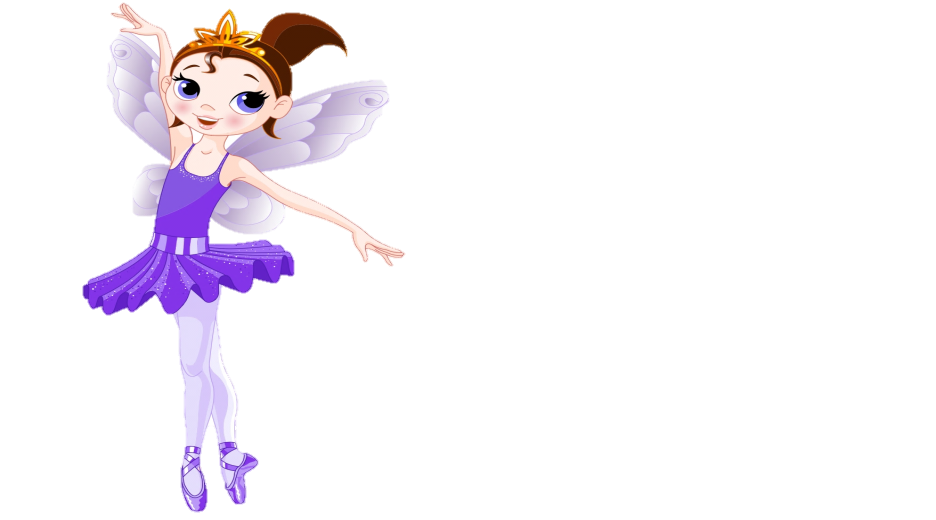 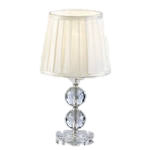 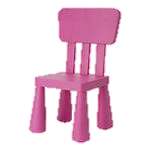 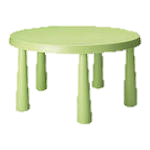 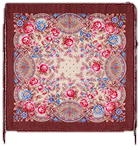 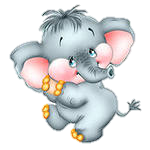 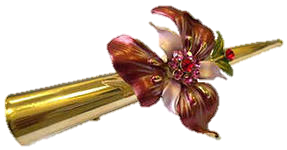 Я с ножками, но не хожу,
Со спинкой, но не лежу,
Садитесь вы - я не сижу.
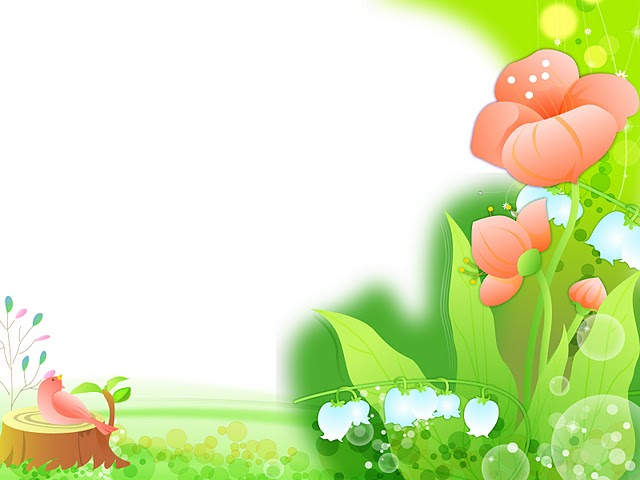 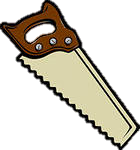 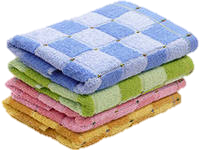 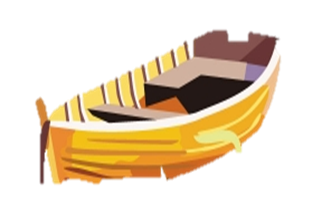 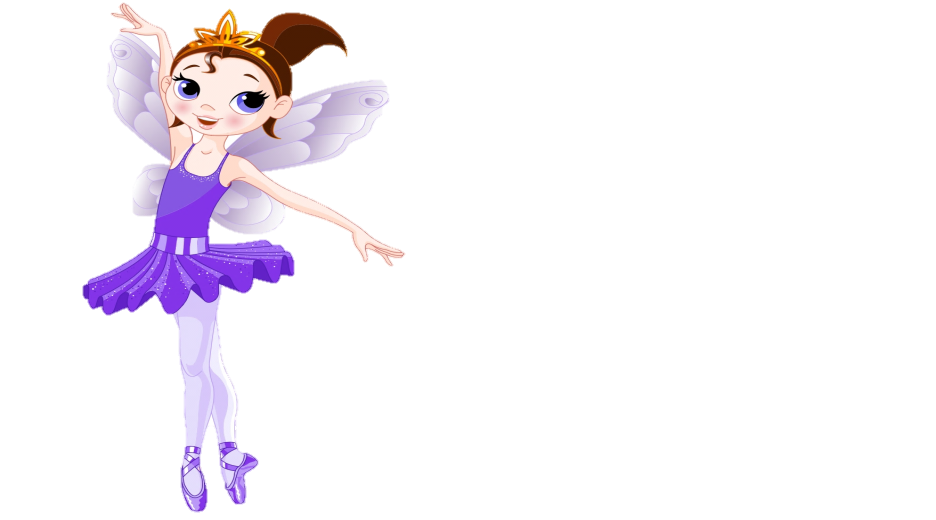 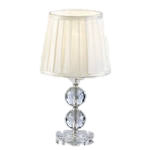 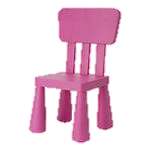 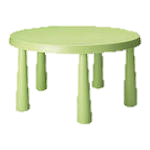 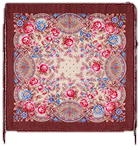 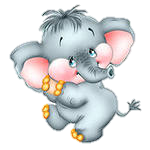 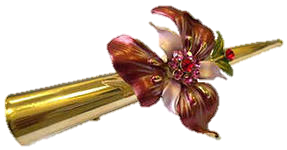 Трубит громко, да не трубач,
Настоящий он силач.
Имеет длинный хобот он.
Догадались? Это…
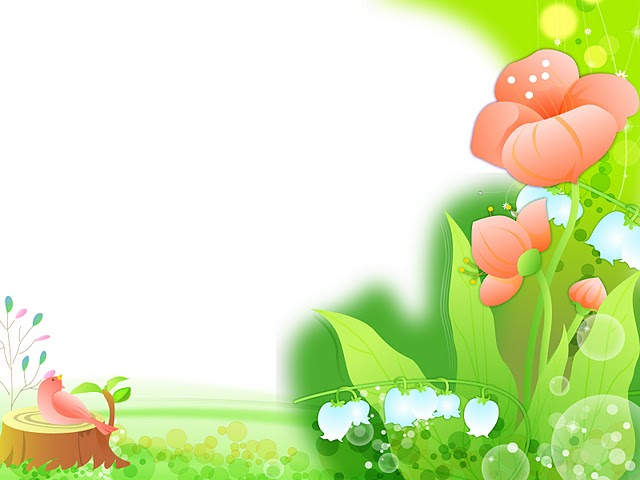 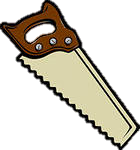 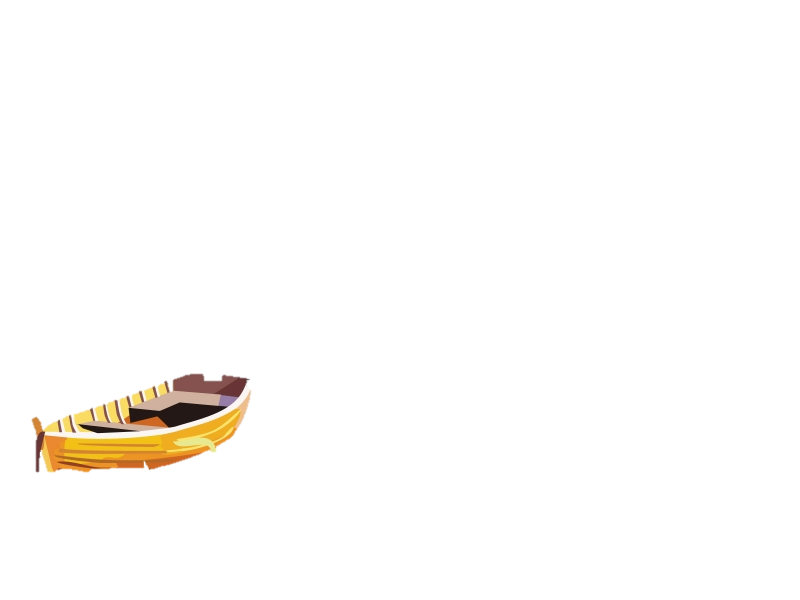 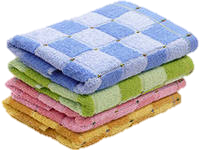 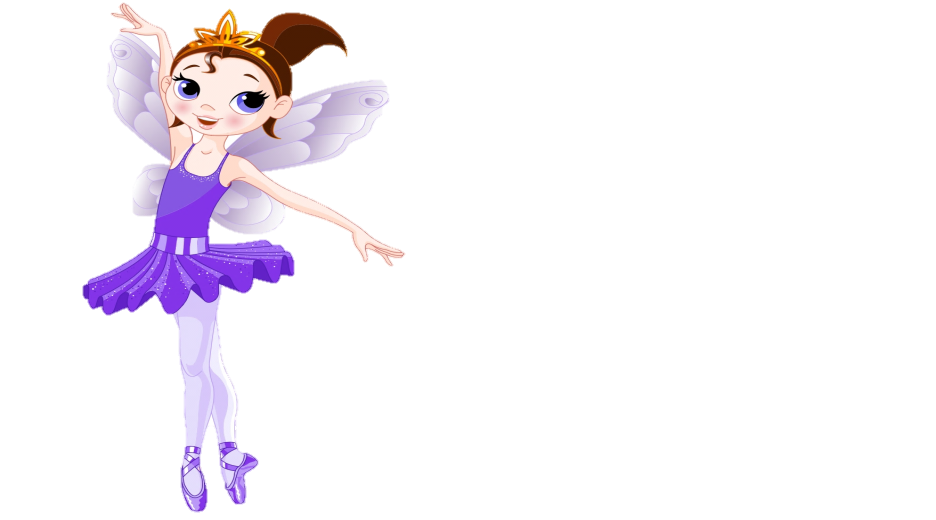 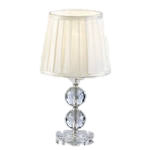 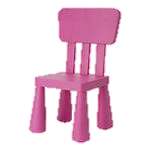 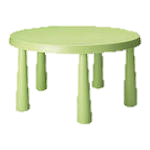 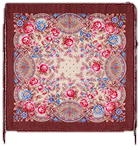 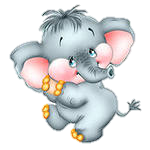 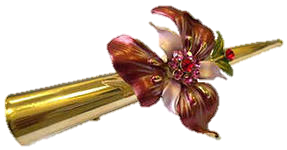 Каждая девчонка знает,
Что прическу украшает.
Вещь мала, но не без толка,
Держит волосы...
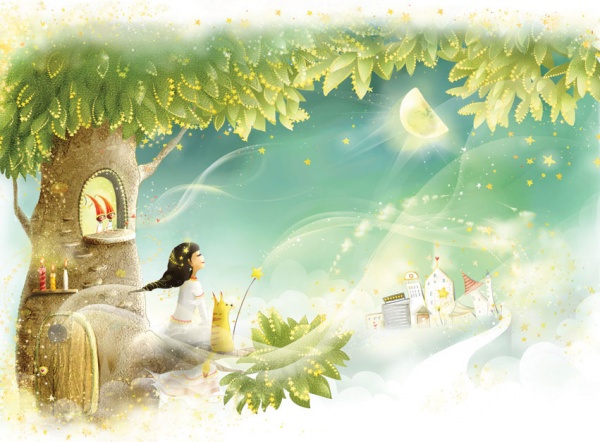 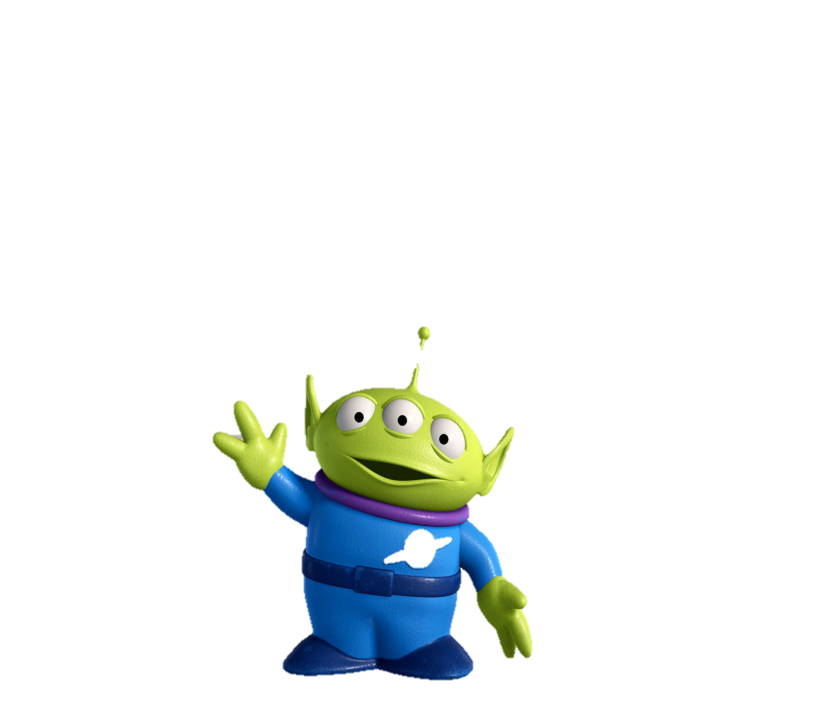 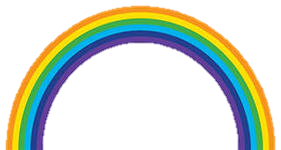 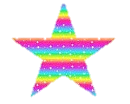 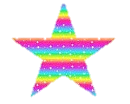 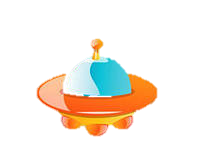 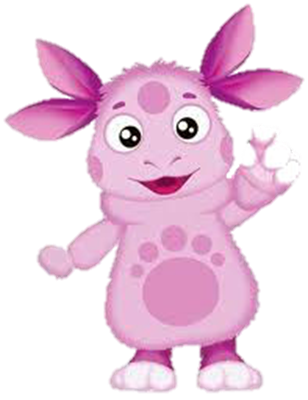 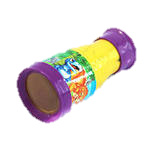 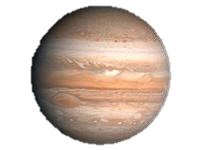 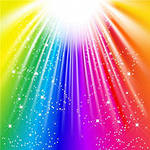 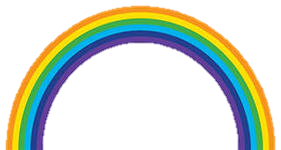 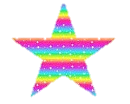 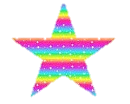 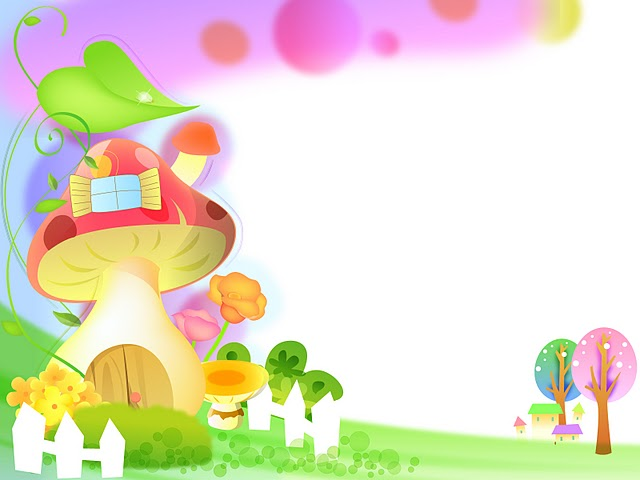 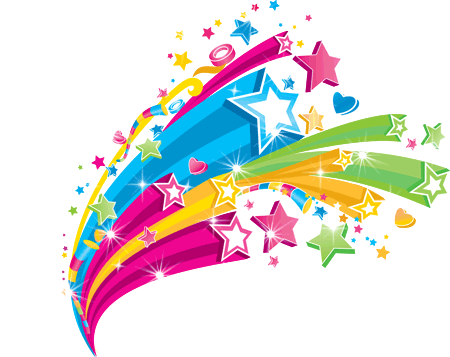 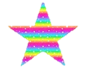 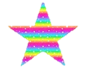 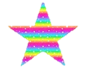 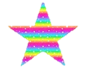 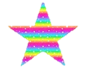 Молодец!
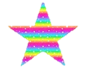 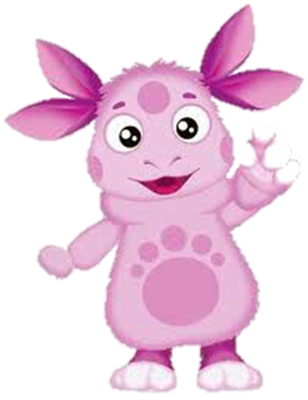 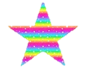